CS143APrinciples on Operating SystemsDiscussion 01:
Instructor: Prof. Anton Burtsev
TA: Biswadip Maity (Deep)
Oct 10, 2020
Slides by TA Saehanseul Yi (Hans)
About me
Link for all office hours/discussion:https://uci.zoom.us/j/93369206818
Teaching staff office hours: Zhaofeng Li: TBAHari: Monday 12:00PTDeep: Wed 9:00 AM PSTHans: Thu 12:00PTSe-Min Lim: Fri 9:00PT
Agenda
Openlab
Navigating Linux
Source code editor: vi
C pointers
GDB
Makefiles (intro only)
Openlab (Circinus)
48 machines (circinus-1.ics.uci.edu ~ circinus-48.ics.uci.edu)
Find out your student ID(Let's say: 66541280)
Evaluate serverNumber = (studentIDNumber mod 47) + 1 Ex: 66541280 => 44
Your server name is : circinus-{serverNumber}.ics.uci.edu Ex: circinus-44.ics.uci.edu
Note: if a specific server is not available, just choose any circinus machine

If you have login problems please visit ICS 364(https://www.ics.uci.edu/~lab/students/)
We will use it throughout this quarter so make sure you have access
Openlab (Circinus)
Linux & macOS & Windows 10: open a terminal
Windows below 10: download PuTTY

$ ssh UCInetID@circinus-XX.ics.uci.edu 

Passwords are invisible. Just type it
Case matters, “A” and “a” are different
Welcome to Linux!
/: root directoryThe “path” always starts with /
In a path, directories are separated with /
After login, you will be at your home directory         /home/UCNetID
First command:              pwdPrint Working Directory
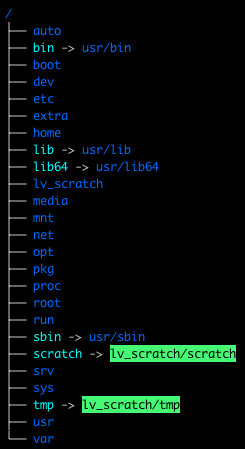 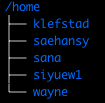 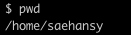 Welcome to Linux!
man <command>: manual for the command
E.g. man pwd
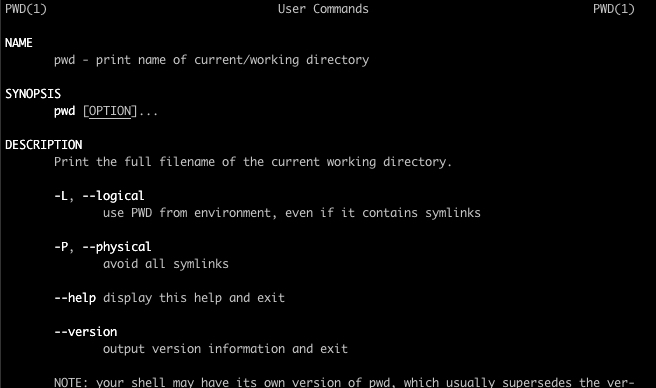 Linux commands: Navigation
go to home directory
./ (dot followed by a slash): means the current directory (relative path). 
An absolute path is the path starts from the root directory. i.e. /home/UCNetID
Exercise) Go to the root directory and then come back to your home directory
cd ..; cd ..; cd ./home; cd ./UCNetID
cd /; cd
cd /; cd /home/UCNetID
Linux commands: File handling
Note: rm is not reversible; no way to recover the files! Be careful
Exercise) create an empty file and check if it exists using ‘ls’. Delete that file after.
Sol) touch empty; ls; rm empty
Examples)
1) mv ./empty ../ : move the file ‘empty’ to the parent directory 
2) mv ./empty ./empty2: rename the file ‘empty’ to ‘empty2’
Linux commands: File read & write
Source code editor: vi
Two modes: insert and normal(read only & navigation)
When you first launch vi, it’s in normal mode where you can press many hot keys
if you press ‘i’ in normal mode, it goes into insert mode where you can type any text
Press ESC will make it go back to normal mode
For now, use ‘i’, ESC, and arrow keys to edit a file
To quit type ‘:’ and then ‘q!’(quit w/o saving) or ‘wq’(write-and-quit) in normal mode
For more info, https://openvim.com/
Source code editor: vi
Exercise
Open a file vi_practice.txt
Type your name and UCINetID
Save and quit (:w and then :q or :wq)
View the file contents
Delete the file
Alternative editor option: VSCode with remote extension
C pointers
How data move(read,write) between memory and processors?
int main()
{
    int asdf = 1234;
    return 0;
}
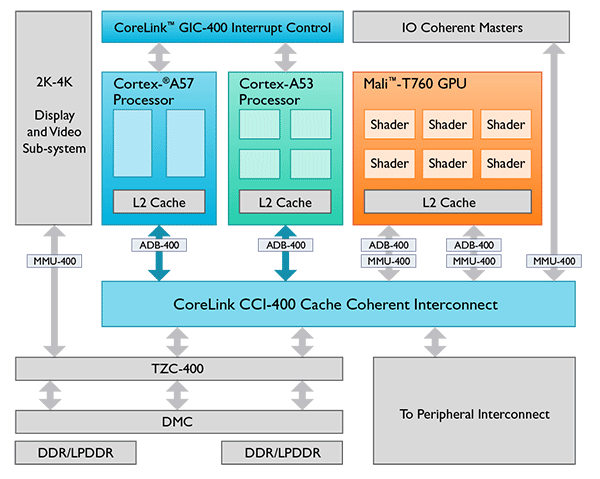 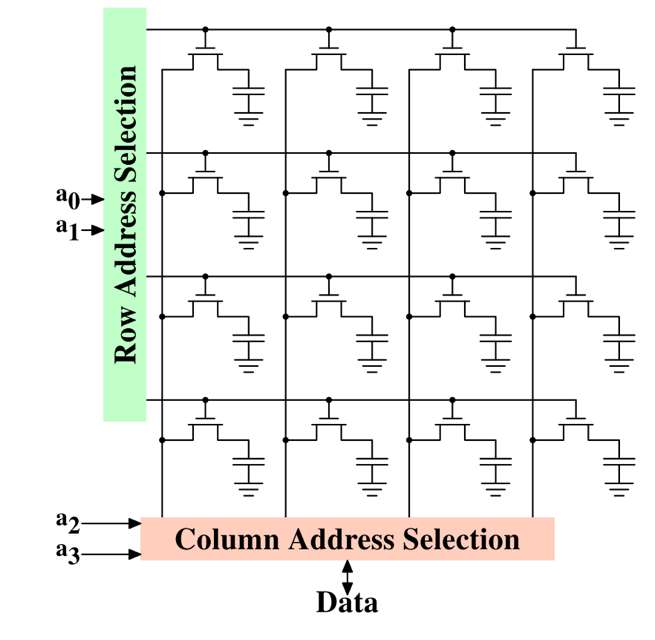 1234
<Dynamic RAM Structure>
C pointers
Pointer: a way to access memory(?) programmatically
Why?
A full control of your computer
Optimize program to run faster or use less memory

Computers these days are becoming more powerful
Modern programmers do not need such fine control
Only few languages provide pointers: C, C++, and C#

Operating Systems need such fine control 
Every program on a computer shares the functionality defined in OS
OS bridges the hardware and software (uses memory addresses)
[Speaker Notes: not only the memory but peripherals such as graphics card, hard drive, USB thumb drive, etc]
C pointers
0xFFFFFFFF
?
#include <stdio.h>

int main()
{
    int temp = 5;
    int *pTemp = &temp;}
The program sees memory as 1D array!
This system is 32-bit because the address is 4 bytes
2 hex digits = 1 byte
For 64-bit system, memory address is 8 bytes
…
0xBEEFCAFE
0x12345678
0x12345678
5
…
0x00000000
?
C pointers
Declaration (* after the type)
TYPE *VAR_NAME = INIT_VAL;
int * pTemp = NULL;
int* pTemp = NULL;
int *pTemp = NULL;
Reference operator (&): returns the address of the operand(variable)
pTemp = &temp;
Dereference operator (* before the variable name): returns the value
int new_val = *pTemp
printf (“%d”, *pTemp)   5
printf (“%d”, new_val)  5
printf (“%p”, pTemp)     0x12345678
C pointers
Pointer has a type



Increment & decrement
int temp = 5;
float *fp_temp = &temp; (error)
void *vp_temp = (void *) temp; (ok)
char *cp_temp = ’a’;
int *ip_temp = 0x10001000;
ip_temp+1 ?
printf(“%p”, ip_temp + 1)  0x10001004 (not 0x10001001)

char *cp_temp = 0x10001000;
cp_temp+1 ?
printf(“%p”, ip_temp + 1)  0x10001001 (not 0x10001004)
[Speaker Notes: https://www.geeksforgeeks.org/void-pointer-c-cpp/]
C pointers
const char *str
Pointer == array?
                                         char str[4];
The variable ‘str’ points to the start of the array(const means it cannot point anywhere else; it’s fixed)


str[0] == *(str)str[1] == *(str + 1)
char str[4] = {0,};
printf (“%p\n”, &str[0]);
printf (“%p\n”, str);
C pointers
2D pointer





3D pointer?
char str[2][3] = {0,};
printf (“%p\n”, &str[0]);
printf (“%p\n”, &str[1]);
printf (“%p\n”, &str[1][0]);
printf (“%p\n”, &str[2]);
printf (“%p\n”, &str[2][0]);
printf (“%p\n”, &str[2][1]);
0xef21 e8e6
0xef21 e8e6
0xef21 e8e9
0xef21 e8e9
0xef21 e8ec
0xef21 e8ec
0xef21 e8ed
C pointers
Pointers are dangerous…
BSoD(Blue screen of death) == Kernel panic  Segmentation Fault





How to debug? GDB
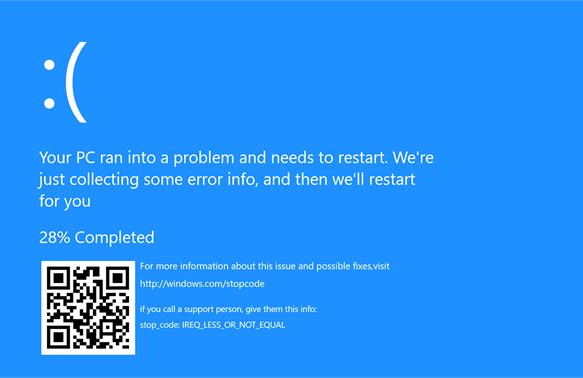 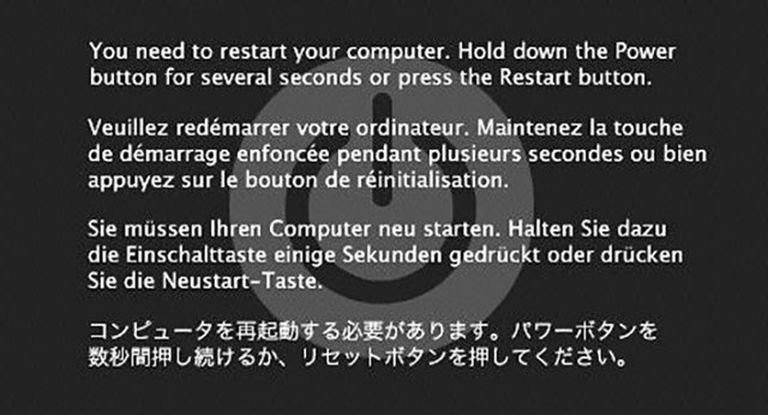 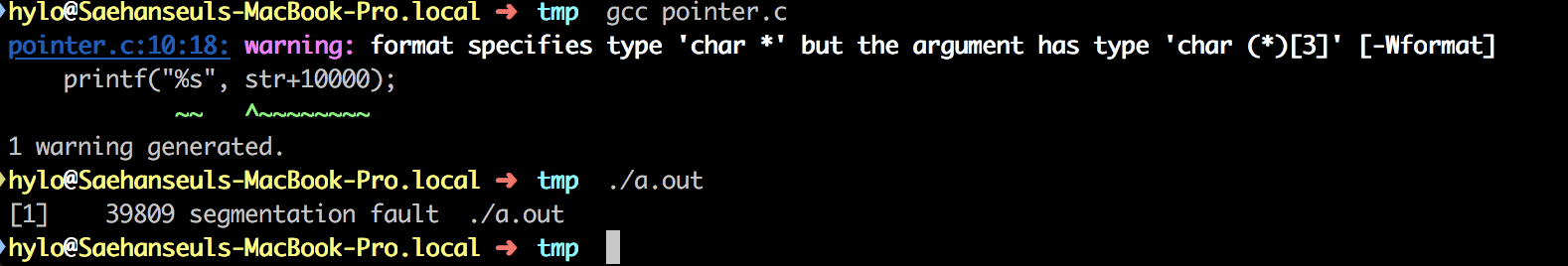 Simple C Program
#include <stdio.h>

int main()
{
    char str[2][3] = {0,};

    printf ("%p\n", str);
    printf ("%p\n", &str[0]);
    printf ("%p\n", &str[1]);
    printf ("%p\n", &str[1][0]);
    printf ("%p\n", &str[2]);
    printf ("%p\n", &str[2][0]);
    printf ("%p\n", &str[2][1]);

    return 0;
}
gcc –g test.c -o test.exe
./test.exe
gdb test.exe
GNU Debugger(GDB)
Control the execution flow of the program (stop/resume)
View/modify the system status (register, memory contents, …)
Run the target(inferior) inside gdb or attach to the running process
Even remote debugging is possible (through network)
[Speaker Notes: "Inferior" is a general term to mean "something that you are using gdb to debug"]
GNU Debugger(GDB)
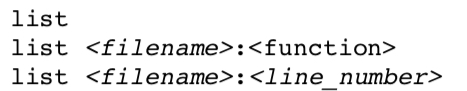 To print lines from a source file
l (or list)
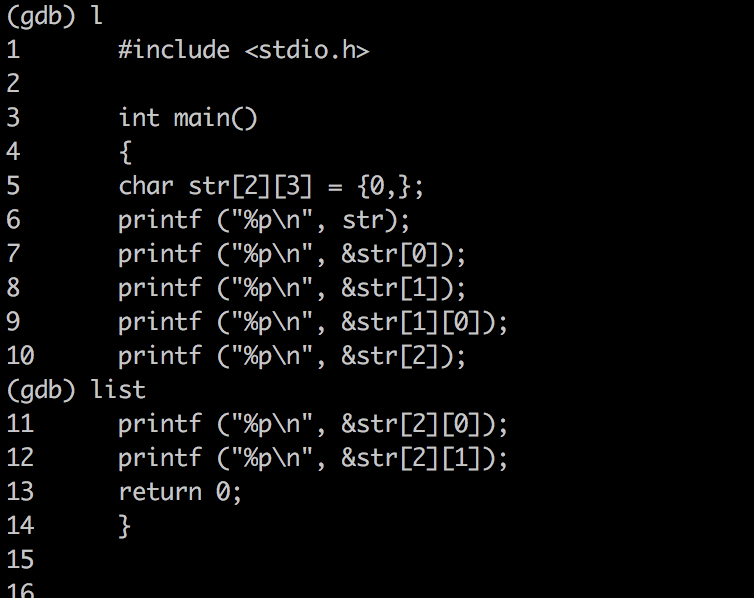 [Speaker Notes: "Inferior" is a general term to mean "something that you are using gdb to debug"]
GNU Debugger(GDB)
breakpoint: stop the program at certain point
where? 
a line of the source code
or at specific memory address
info b: list breakpoints
delete <num>
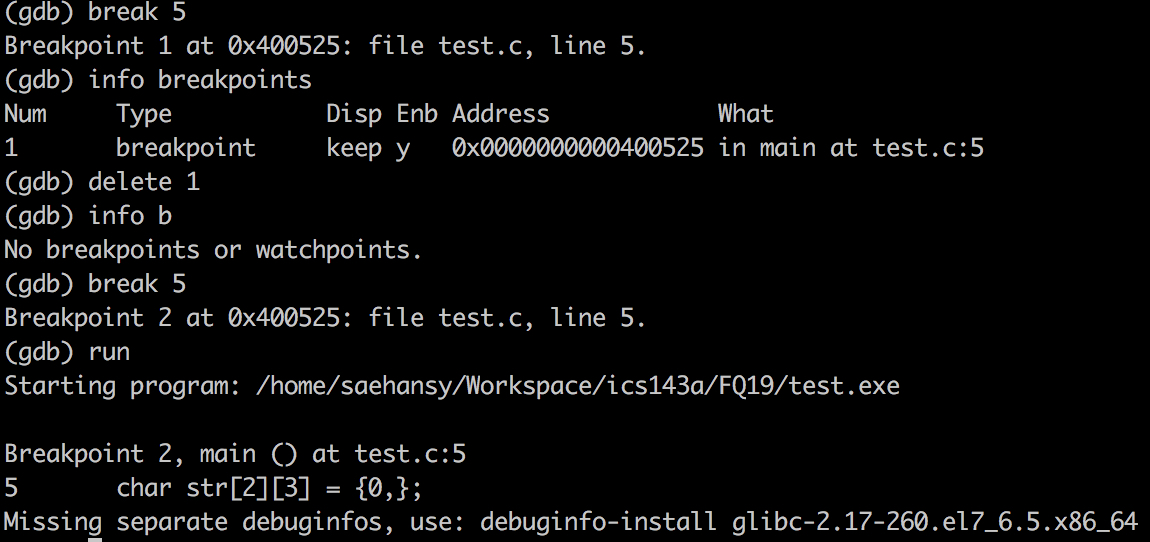 [Speaker Notes: "Inferior" is a general term to mean "something that you are using gdb to debug"]
GNU Debugger(GDB)
run & continue
run: run the program. If there’s no breakpoint, the program will run until the end as if there is no gdb
continue: when program stopped at some breakpoint, continue will make the program run until the next breakpoint; otherwise, no further breakpoint, it run until the end
[Speaker Notes: "Inferior" is a general term to mean "something that you are using gdb to debug"]
GNU Debugger(GDB)
next, step in & out
step over: execute one line (gdb command: next)
step in: execute one line & go inside the function (gdb command: step)
step out: skip the rest of the current function (gdb command: finish)






execute one instruction: stepi, nexti
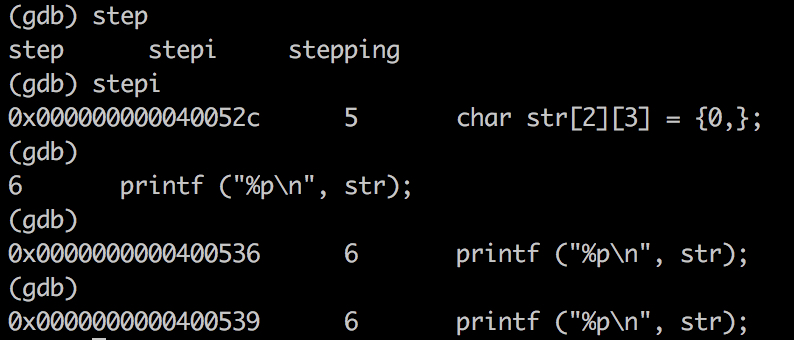 main()
step
func()
next
finish
[Speaker Notes: "Inferior" is a general term to mean "something that you are using gdb to debug"]
GNU Debugger(GDB)
bt (or backtrace): shows the call stack
main()
gnninit()
yyyinit()
(gdb) bt
#0 zzz () at zzz.c:96
#1 0xf7d39cba in yyy (arg=arg@entry=0x0) at yyy.c:542
#2 0xf7d3a4f6 in yyyinit () at yyy.c:590
#3 0x0804ac0c in gnninit () at gnn.c:374
#4 main (argc=1, argv=0xffffd5e4) at gnn.c:389
yyy()
zzz()
[Speaker Notes: "Inferior" is a general term to mean "something that you are using gdb to debug"]
GNU Debugger(GDB)
info & help
info reg
info frame
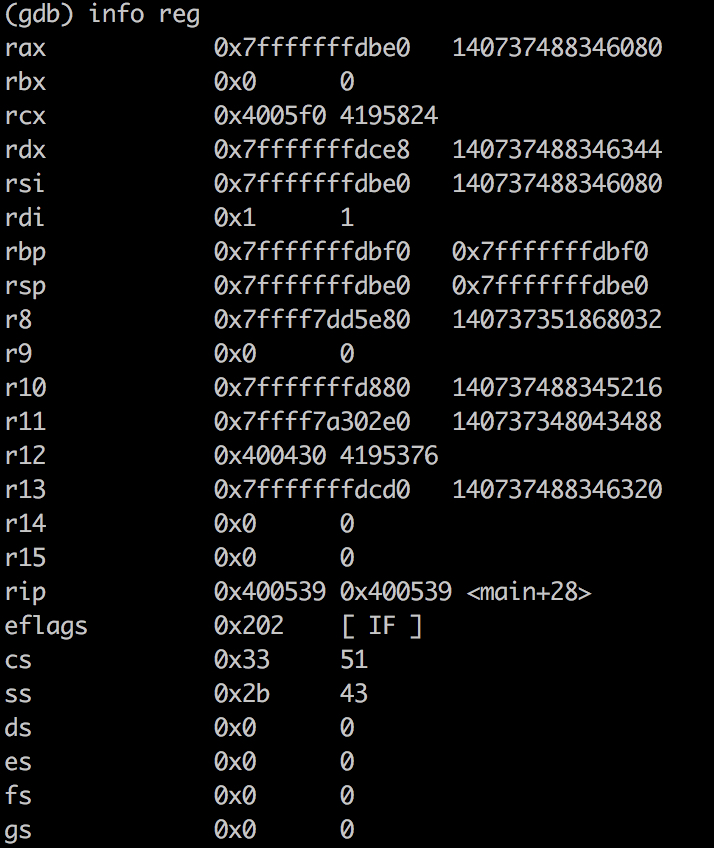 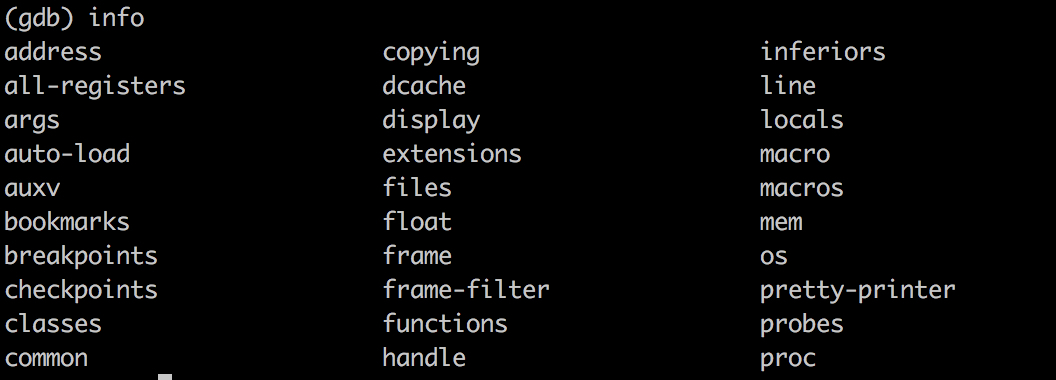 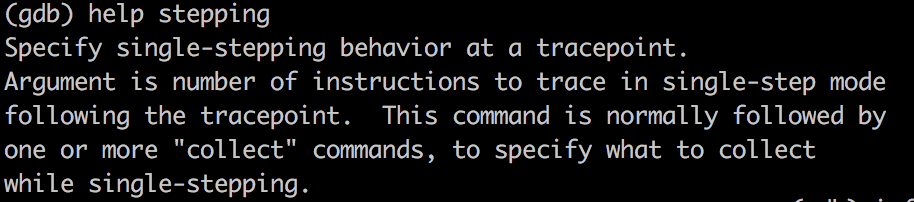 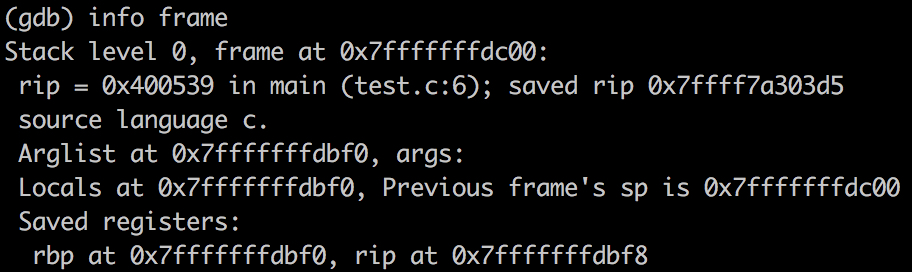 [Speaker Notes: "Inferior" is a general term to mean "something that you are using gdb to debug"]
GNU Debugger(GDB)
Debugging assembly
objdump –D <exec>: human-readable dump of instructions of a program
objdump –D exec_file > result.dasm; vi result.dasm
Text User Interface (TUI) additional windows (helpful) 
In some systems, tui enable – layout asm – tui disable
or tui reg general – layout asm
To turn it off, C-x a(or C-x C-a, no need to lift the control key up)
[Speaker Notes: "Inferior" is a general term to mean "something that you are using gdb to debug"]
GNU Debugger(GDB)
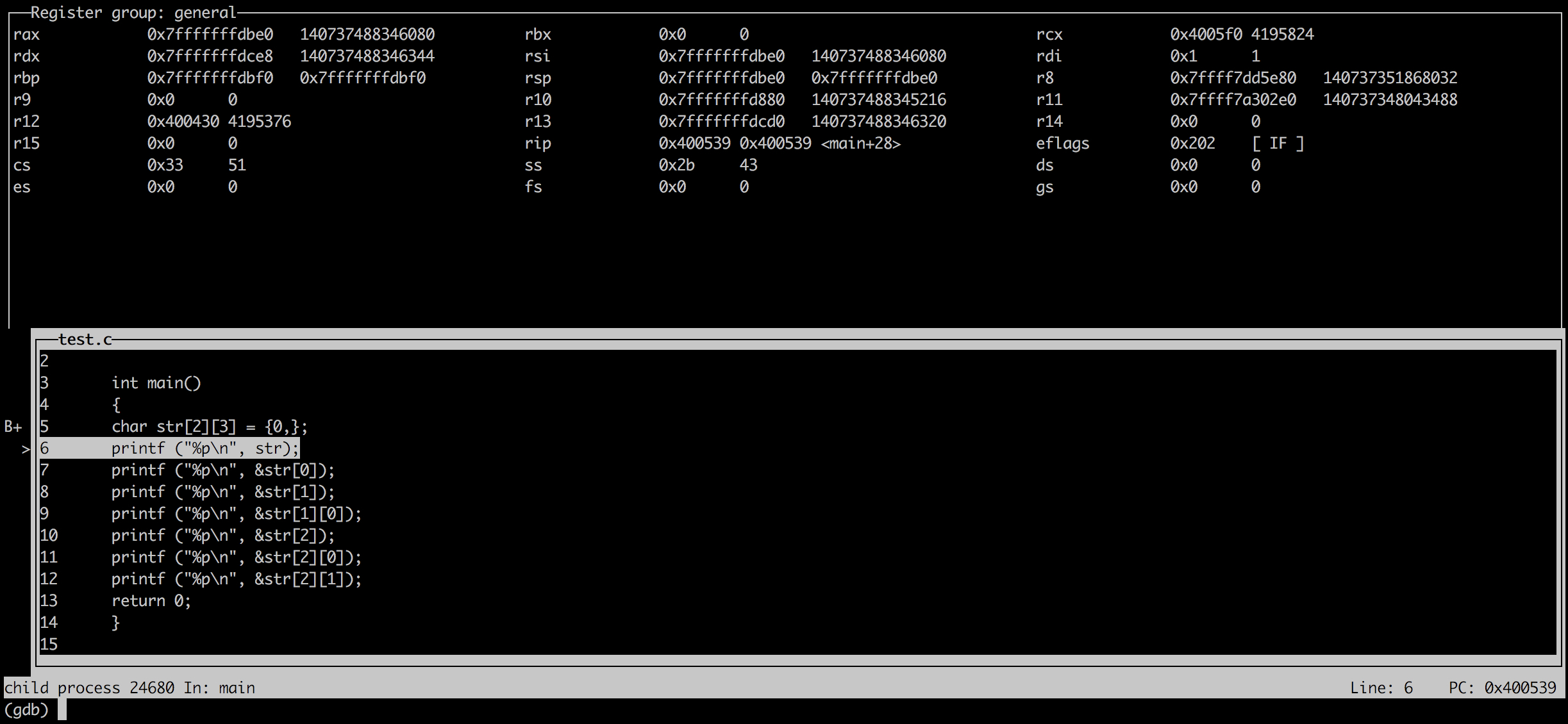 Debugging assembly
objdump –D: human-readable dump of instructions of a program
tui enable – layout asm – tui disable
or tui reg general
Use arrow keys to move around
[Speaker Notes: "Inferior" is a general term to mean "something that you are using gdb to debug"]
GNU Debugger(GDB)
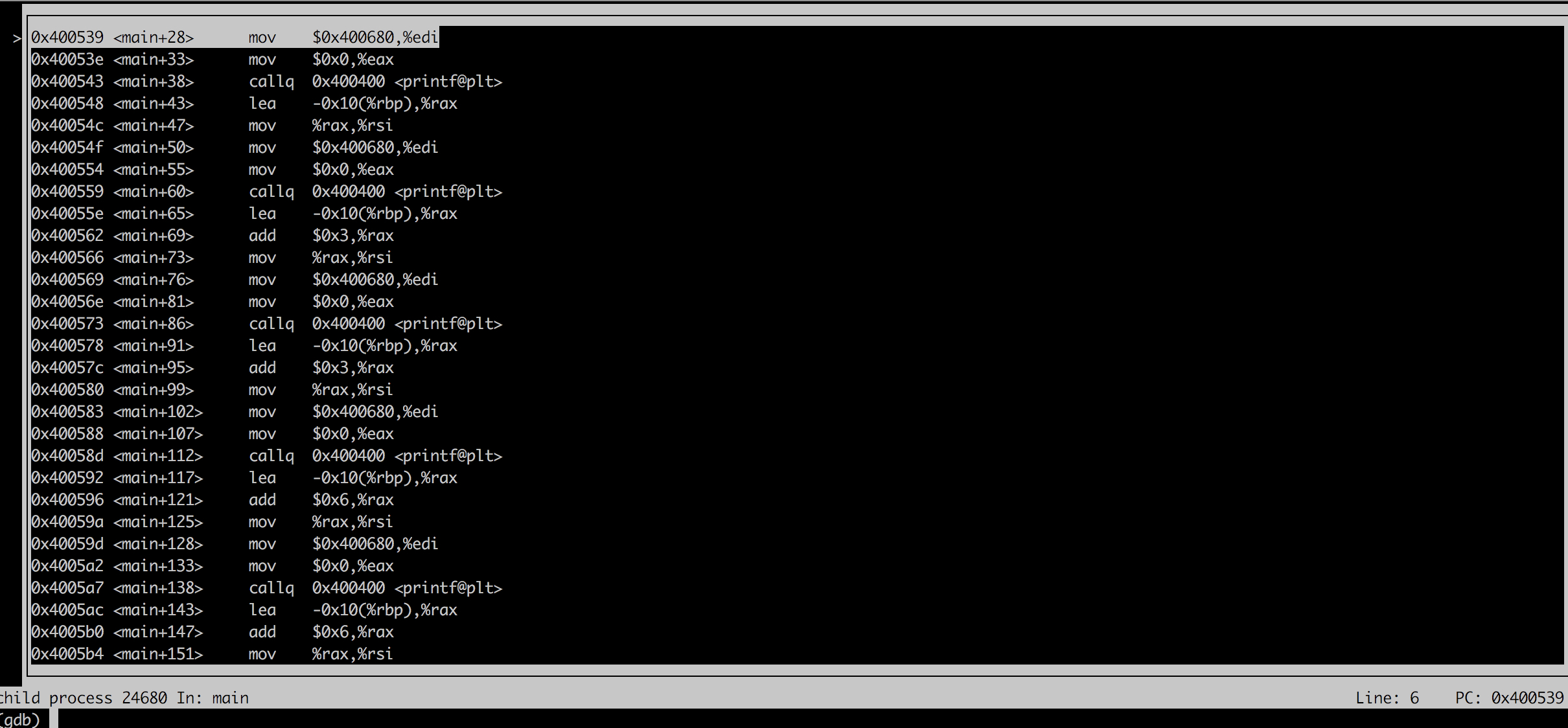 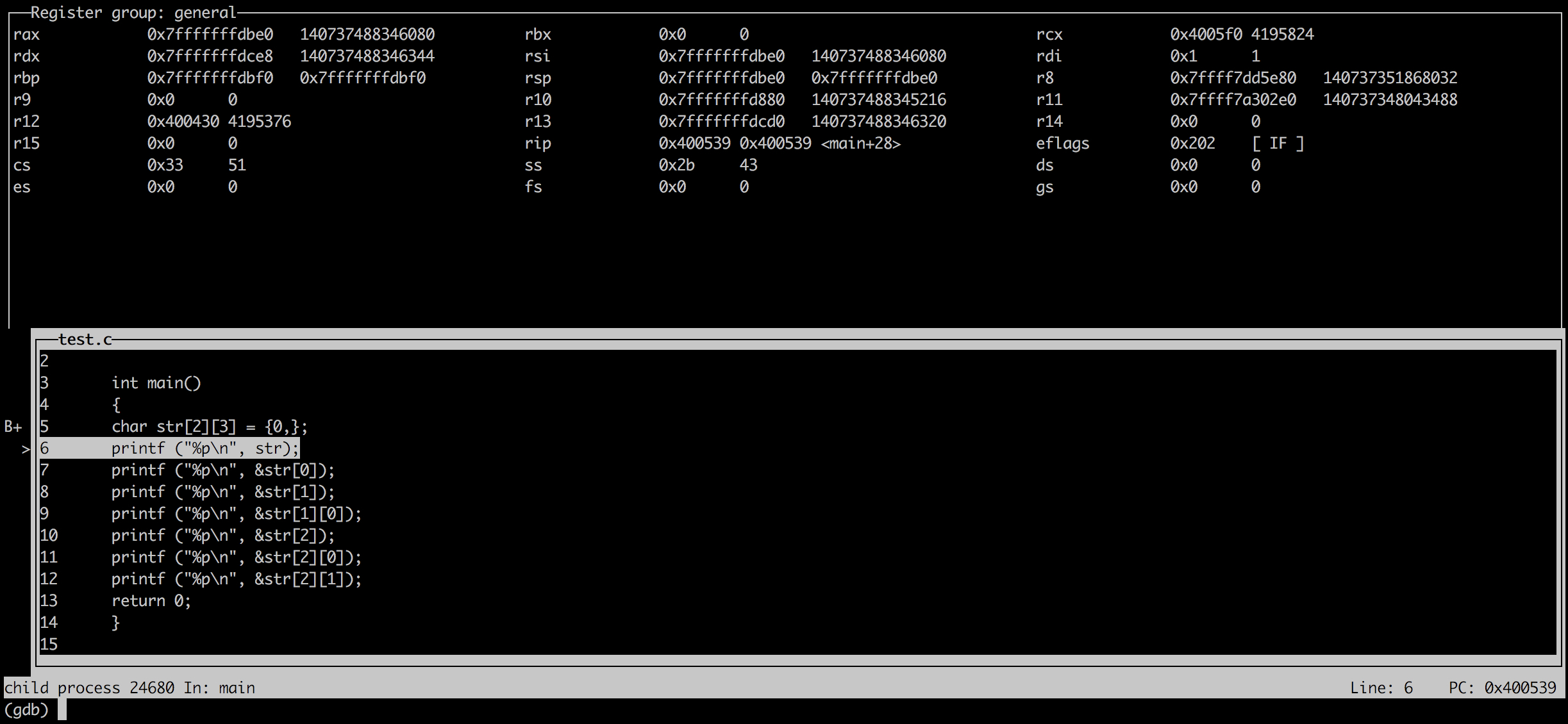 Debugging assembly
objdump –D: human-readable dump of instructions of a program
tui enable – layout asm – tui disable
or tui reg general
To turn it off, C-x a(or C-x C-a, no need to lift the control key up)
[Speaker Notes: "Inferior" is a general term to mean "something that you are using gdb to debug"]
GNU Debugger(GDB)
breakpoints using address
b *0x4005b4
For addresses, use * in front of it
Useful print command
p (or print) <var_name> or *<address> or $registers
x/[NUM][FMT] $sp: show stack memory; FMT can be x(hex) f(float), …
prints 10 words in hexadecimal above the stack pointer($sp)
(gdb) x/10x $sp
0xffeac63c: 0xf7d39cba 0xf7d3c0d8 0xf7d3c21b 0x00000001
0xffeac64c: 0xf78d133f 0xffeac6f4 0xf7a14450 0xffeac678
0xffeac65c: 0x00000000 0xf7d3790e
[Speaker Notes: "Inferior" is a general term to mean "something that you are using gdb to debug"]
GNU Debugger(GDB)
For more information, search for “GDB cheatsheet”
https://darkdust.net/files/GDB%20Cheat%20Sheet.pdf
[Speaker Notes: "Inferior" is a general term to mean "something that you are using gdb to debug"]
Makefiles
“A simple way to organize code compilation.”
Instead of issuing a long command with multiple flags, the details of the compilation are specified in a specific format.
Users only need to execute “make”
Questions
Homework 1 will be released soon
Write simple Makefiles (guided)
Use GDB to explore crashes
Will be extremely useful for the next assignments